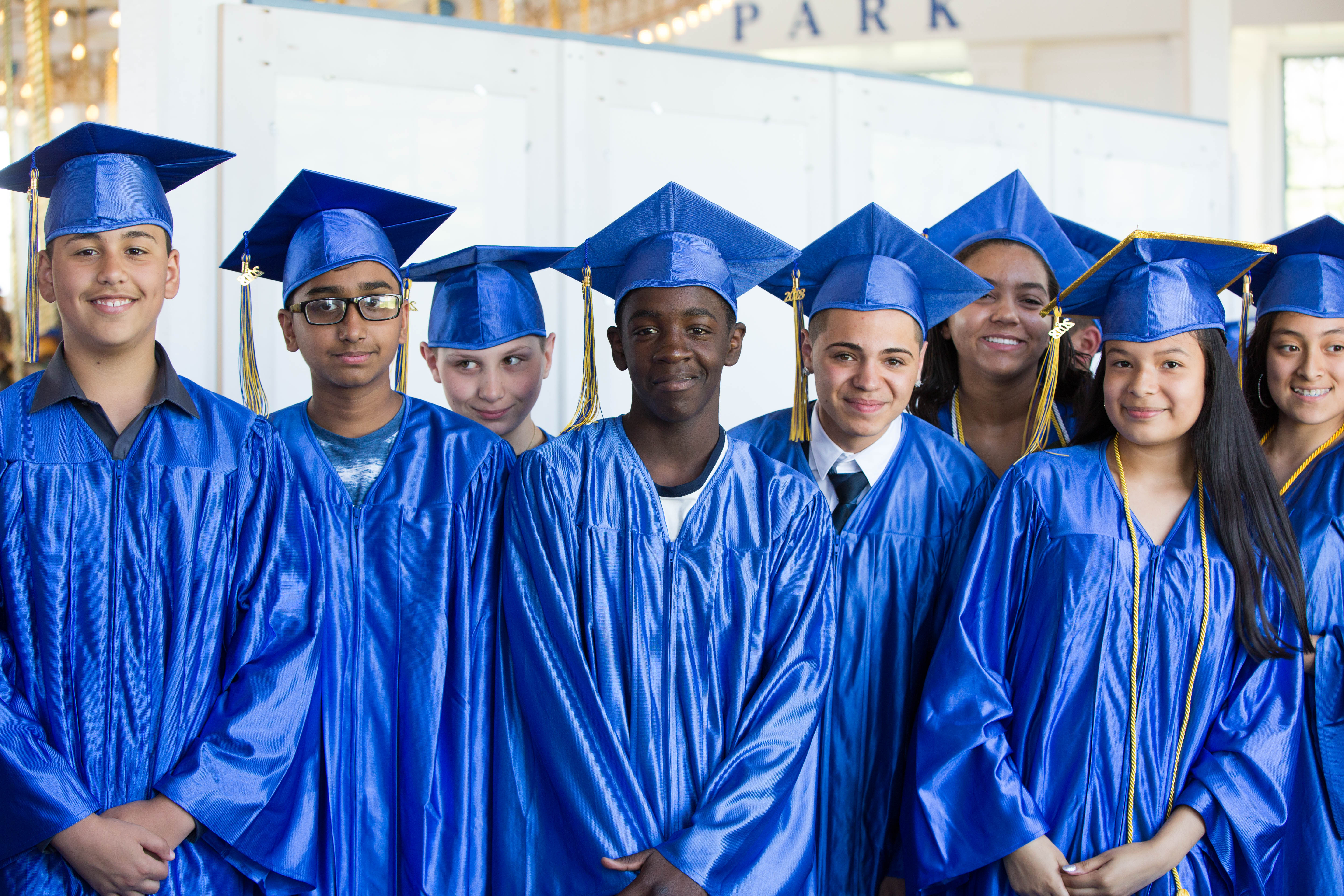 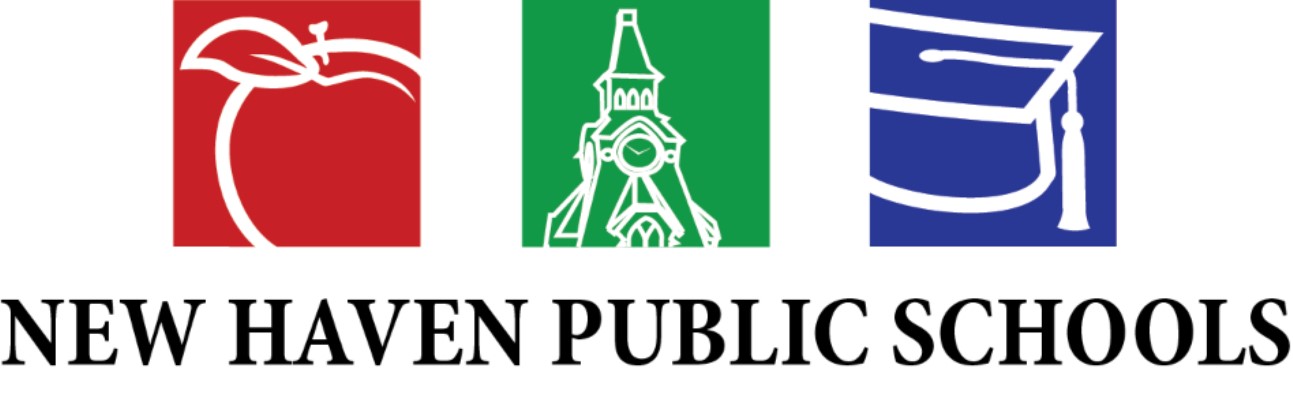 School Improvement Grant  2021-2021October 4, 2021Finance and Operations
New Haven Public Schools

Dr. Iline Tracey, Superintendent of Schools
Viviana Conner
Assistant Superintendent of Instructional Leadership / School Improvement
STRATEGIC PLAN : SY 2020-2024
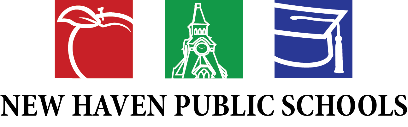 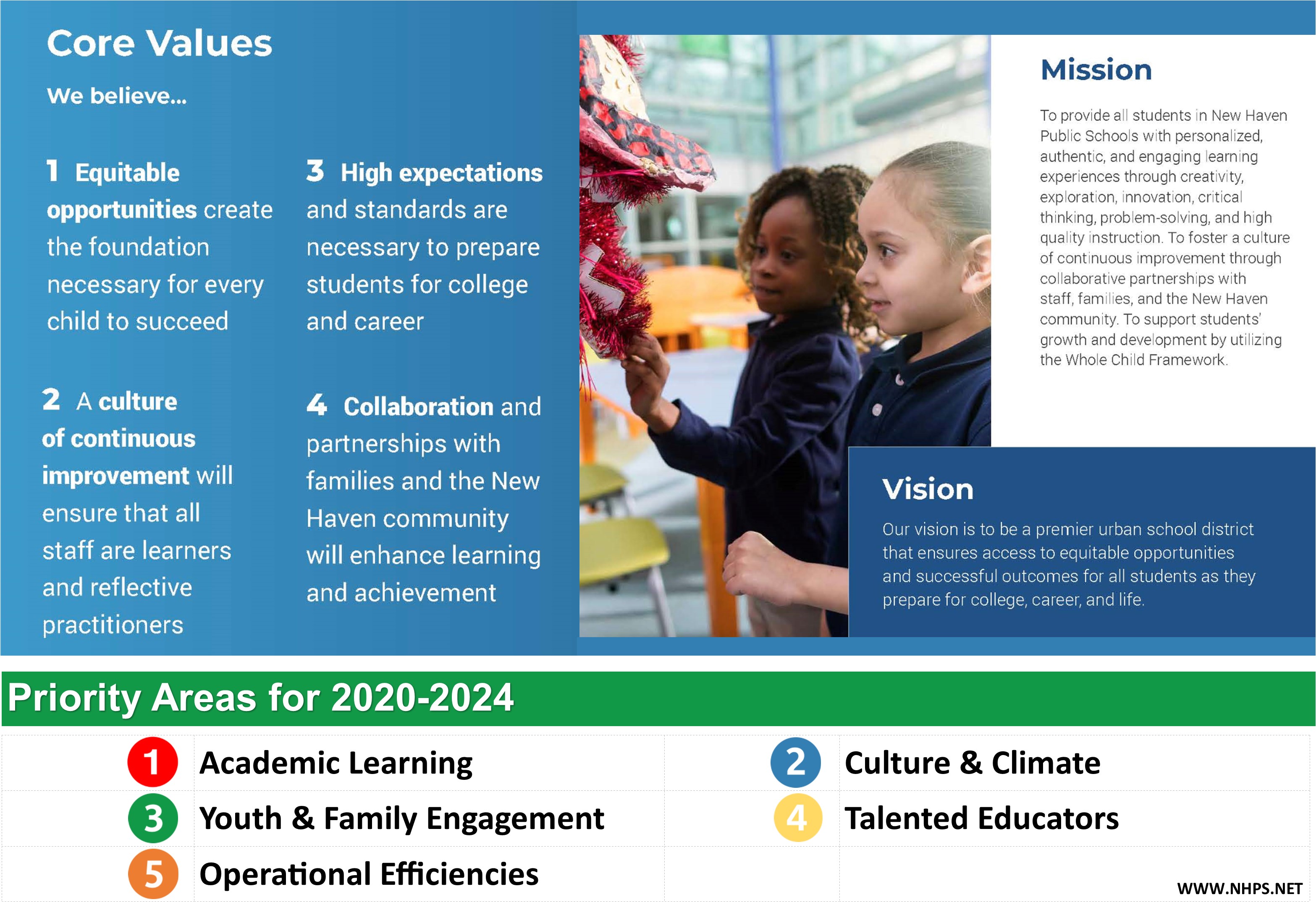 2
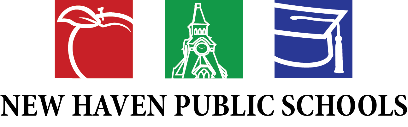 SIG 2021 - 2022
Schools
Priorities
Augusta L. Troup
Hillhouse High School
High School in the Community
Wexler – Grant School
Academic Learning
Climate and Culture
Operations Efficiencies
Talented Educators
Climate and Culture
Resources
Total Allocation
Staffing
Technology
Equipment
Classroom Libraries
Professional Development Opportunities
Social Emotional Learning
Augusta L. Troup - $355,000
Hillhouse High School $ 333,288
High School in the Community $355,00
Wexler – Grant School $355,00
Full Allocation$1,398,288
3
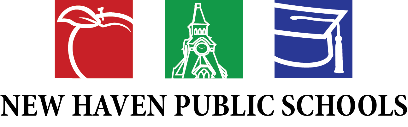 A.L. TroupEugene J. Foreman, Jr., Principal
Priorities
Break down of Allocations
Academic Learning
Professional Development
Evaluation/Professional Culture
Academic Rigor
Differentiation/Checking for understanding
Climate and Culture
Student engagement
Youth, Family, & Community Engagement
Student attendance
Student behavior
Personnel Services: $223,220
Benefits: $16,790
Other Prof. & Tech. Services: $2,330
Supplies: $100,568
Other: $ 12,072
Total Allocation: $355,000
Goals
Resources
Increase the average Dibels (K-3) literacy assessment by 10% from the beginning to the end of the 2021-2022 school year.
Increase the RI (reading inventory) for grades 4-8 by 10% from the beginning to the end of the 2021-2022 school year.
Increase the iReady math inventory score by 10% for students in grades K-8 for the 2021-2022 school year.
Part-time tutors
Early literacy facilitator
Professional development for administration
Take home books and classroom libraries
Math manipulatives for class and home
4
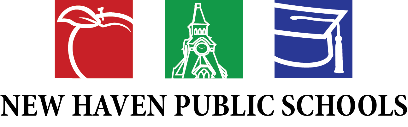 High School in the Community Cari Strand, Building Leader
Priorities
Break down of Allocations
Academic Learning
Differentiation 
Curriculum & Instruction
Climate and Culture
Student Attendance
Personnel Services: $27,840
Benefits: $2,729
Prof. & Tech. Services: $170,000
Supplies: $100,381
Property: $54,050
Total Allocation: $355,000
Goals
Resources
Goal #1: The percentage of students achieving Level 3 or 4 in Math on SAT will increase from 5% in 2019-2020 to 20% in 2022-2023
Goal #2: The percentage of students meeting both benchmarks on the SAT will increase from 6% in 2021 to 20% in 2023 and 35% in 2024 (percentage of students achieving Level 3 or 4 in Math on SAT was 5% in 2019-2020; ELA level 3 or 4 was 20% in 2018-2019)
Goal #3: The percentage of chronic absenteeism will decrease from 35.3% in 2019-2020 to 20% in 2022-2023
Expanded partnership with ALIVE to support students’ SEL needs
Modernize & improve science resources, esp. around PBL
Resources for Next Level Justify initiative to  teach mathematical thinking across the disciplines, including 4 3-D printers and supplies
Resources for “Beyond HSC” CCR events
5
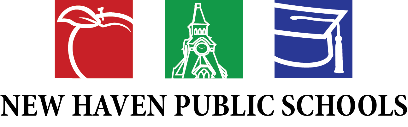 James Hillhouse High School Dr. Glen Worthy, Principal
Priorities
Break down of Allocations
Youth, Family, and Community Engagement
Student engagement
Improve graduation rates
Operation Efficiencies
Assessment systems and data culture
Personnel Services -$56,000
Benefits - $21,293
Professional and Technical Services $68,600
Purchased Property Services - $185, 000
Supplies $ 1,895
Total: $333,288
Resources
Goals
Professional development
Career Development
Manufacturing Pathway Equipment
The percentage of chronic absenteeism will decrease from 32% in 2020-2021 to 25% in 2022-2023;
The percentage of students meeting both benchmarks on the SAT will increase from15% in Spring of 2021 to 35% in Spring of 2022 t
6
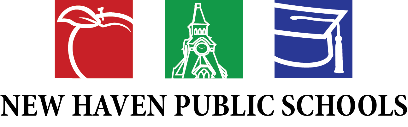 Wexler-GrantDavid Diah, Principal
Priorities
Break down of Allocations
Academic Learning
Instructional Practice
Academic Rigor
Climate and Culture
Student Attendance (chronic Absenteeism)
Professional and Technical Services $86,308
Supplies $ 268,692
Total: $355,000
Goals
Resources
Goal #1: By June 2022, 70% of Wexler students will reach their Annual Average Growth Goals on the Reading Inventory.
Goal #2: By June 2021, 70% of Wexler students will reach their Typical Growth Goals on the iReady Diagnostic Assessment. 
Goal #3: In alignment with ESSA goal targets, Wexler-Grant School will see a decrease in chronic absenteeism from 32.8% in 2018-2019 to 26.1% in 2019-2020 to 20.9% in 2021-2022.
Hill for Literacy, Inc
DeansList
Curriculum Resources, Materials and Supplies
7